Hello there!
Welcome to English class
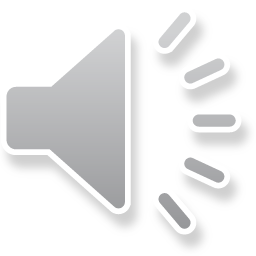 How are you today?
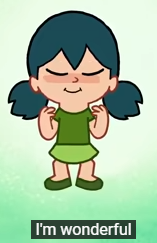 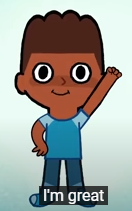 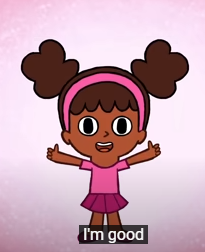 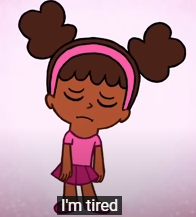 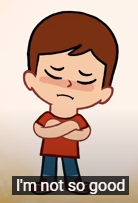 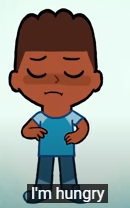 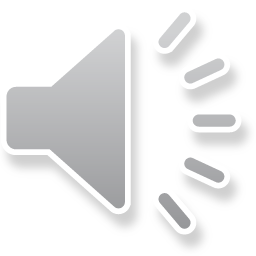 What’s the weather like today?
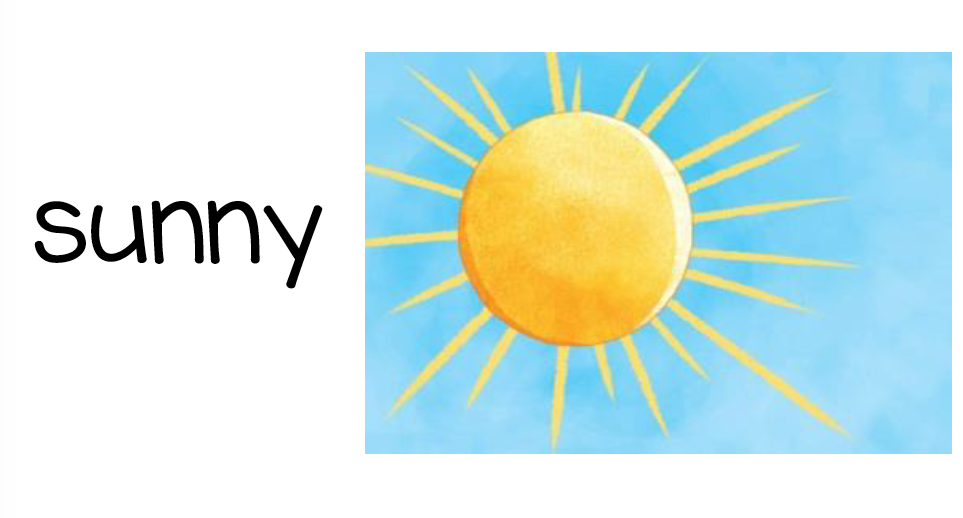 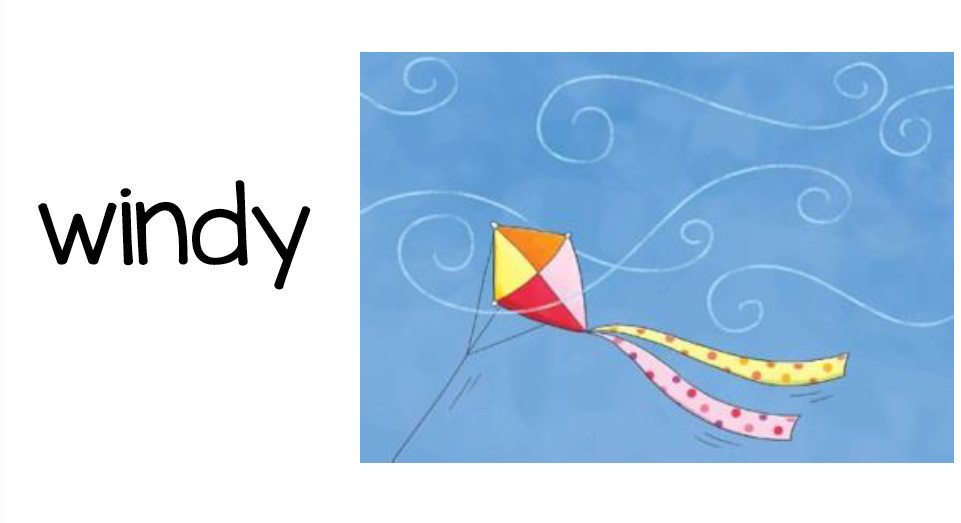 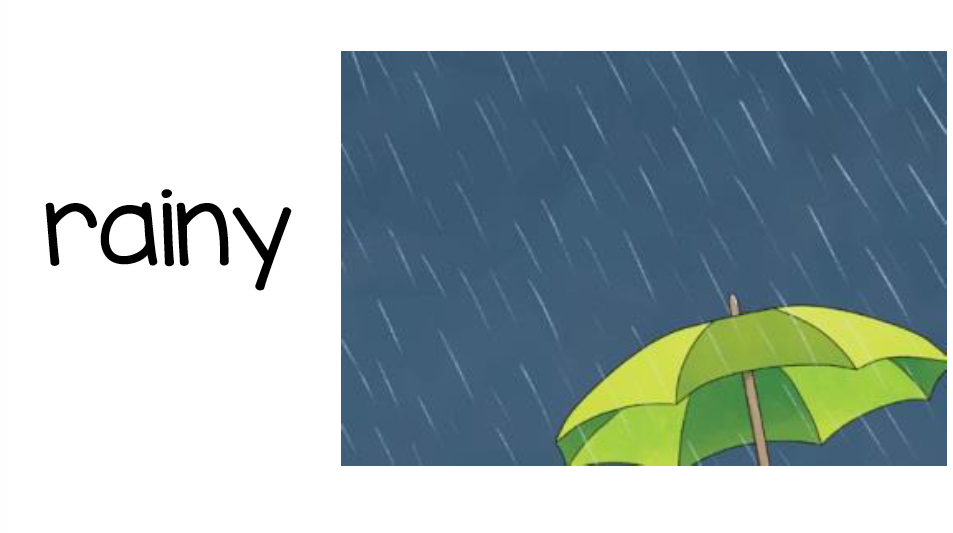 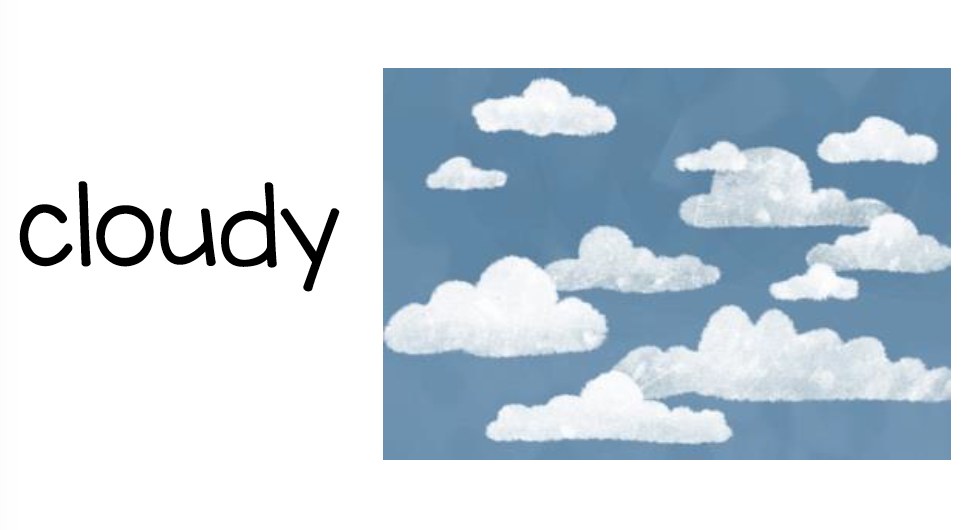 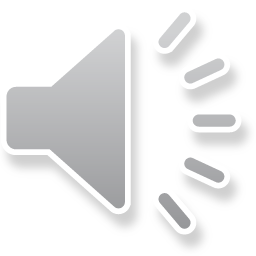 Let’s remember Emotions
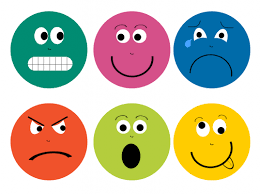 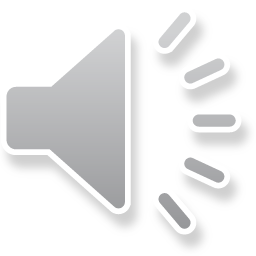 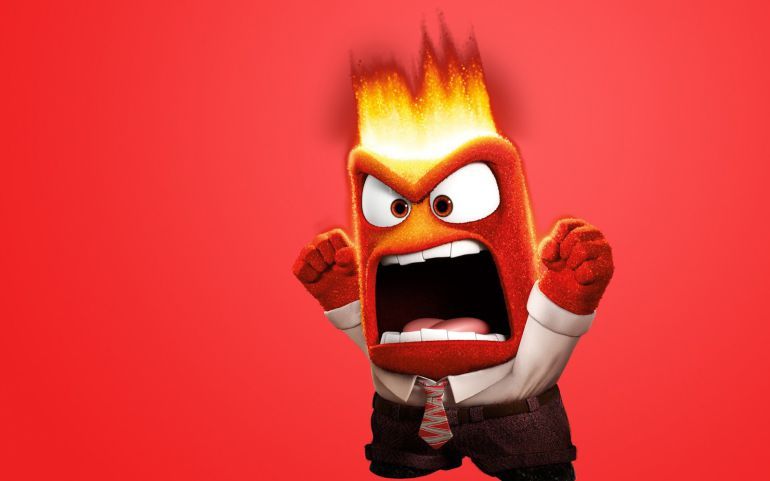 I’m angry
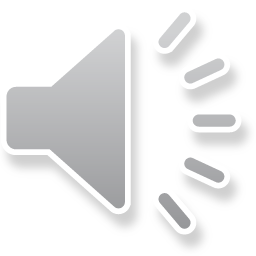 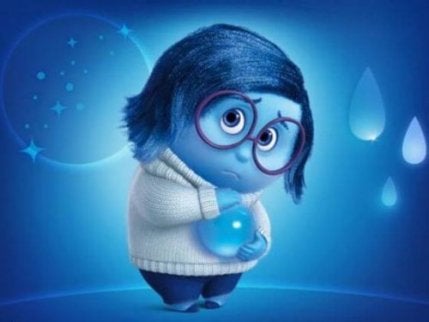 I’m sad
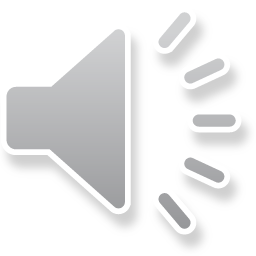 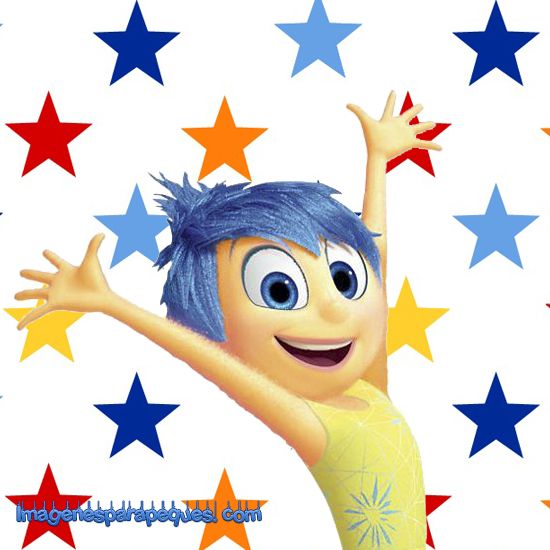 I’m happy
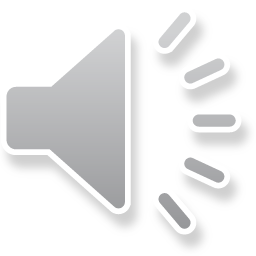 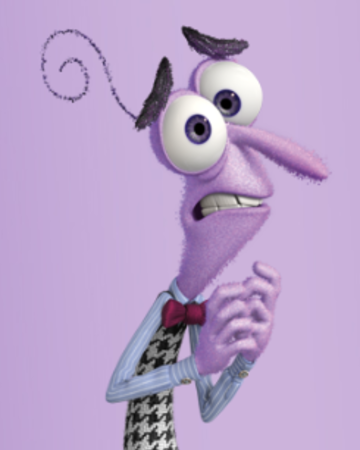 I’m scared
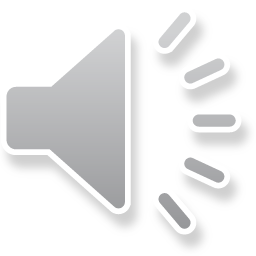 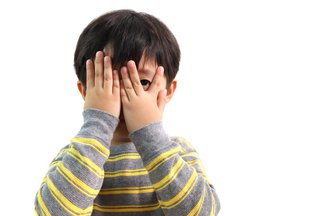 I’m shy
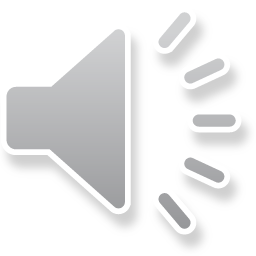 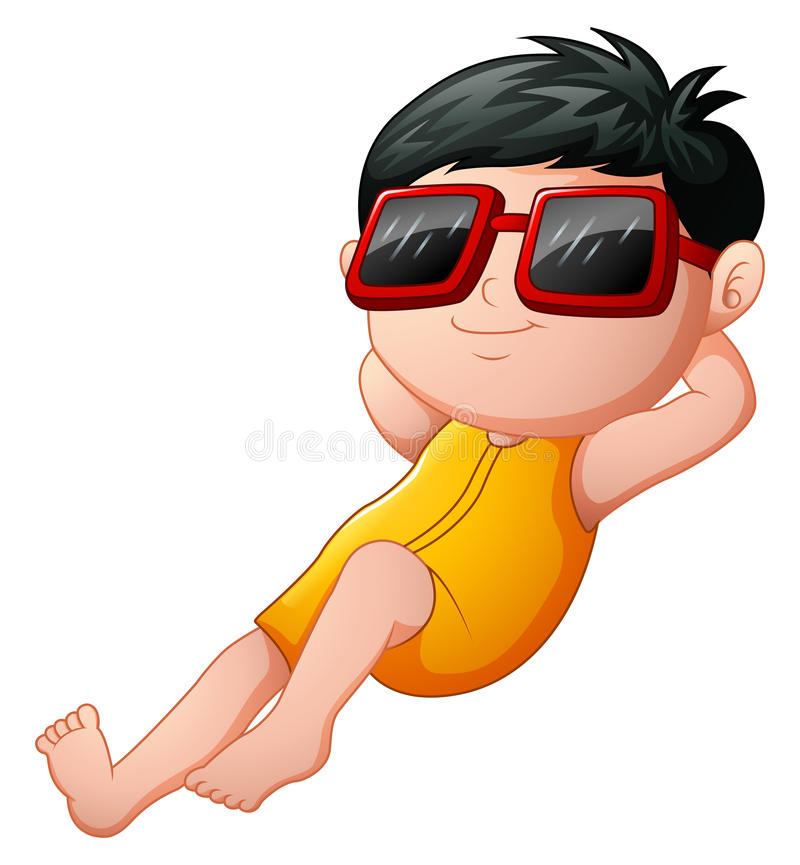 I’m relaxed
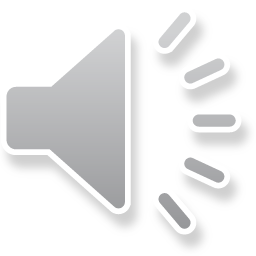 What is this emotion?
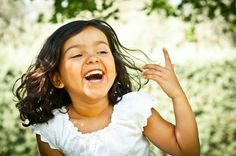 Happy
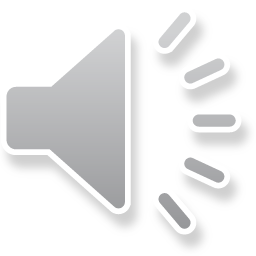 What is this emotion?
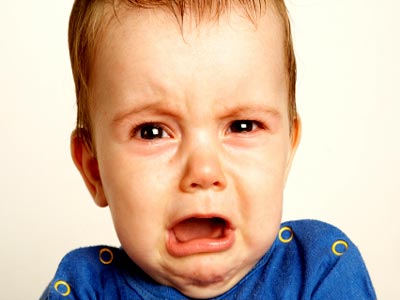 Sad
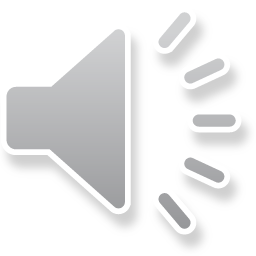 What is this emotion?
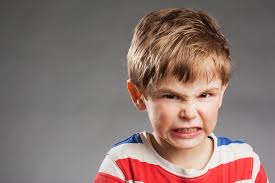 Angry
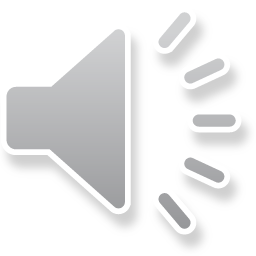 What is this emotion?
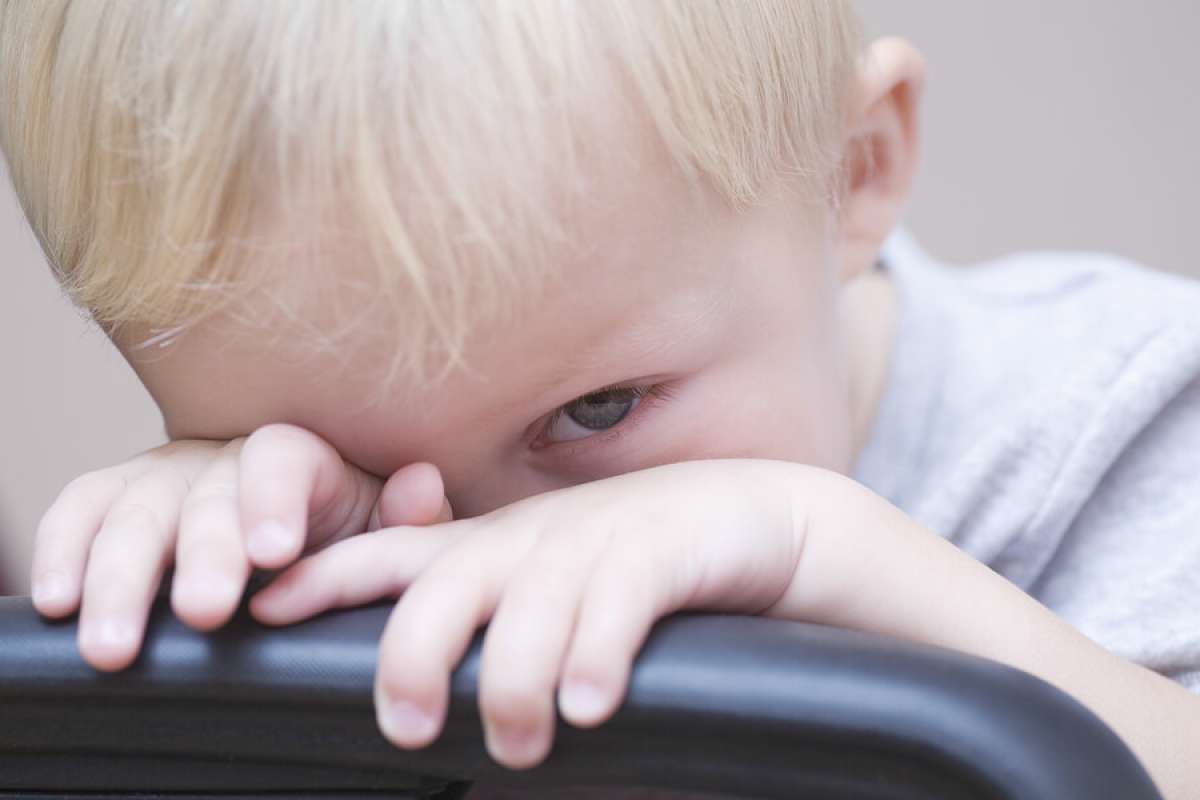 Shy
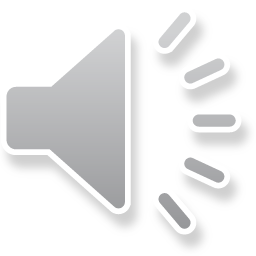 What is this emotion?
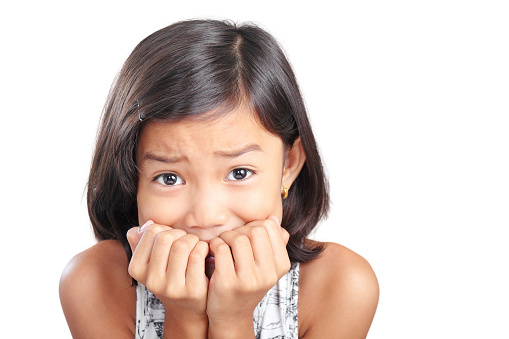 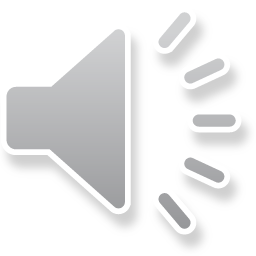 Scared
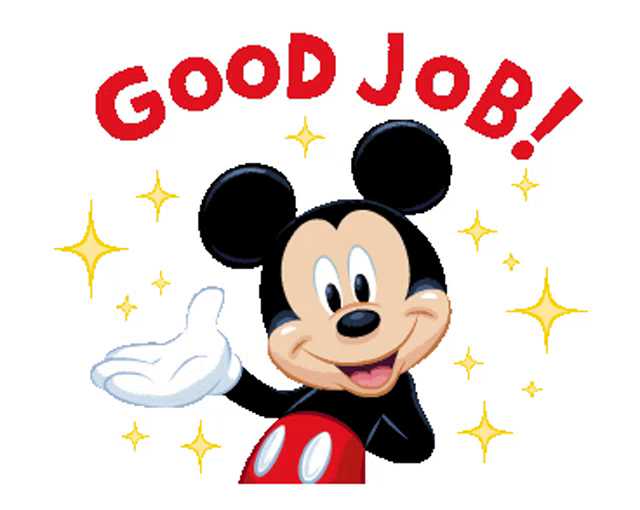 Good Bye!
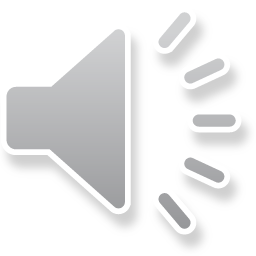